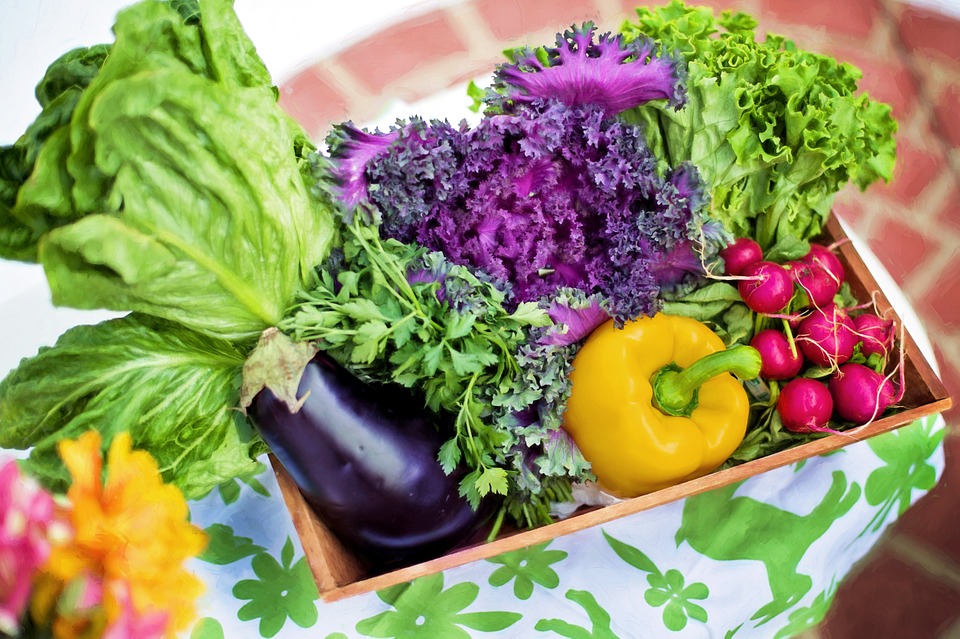 Leerjaar 2 IBS mijn ondernemening
Les 8 Vervolg Voedingsleer en actieplan
Leerdoelen
Vitamines en mineralen
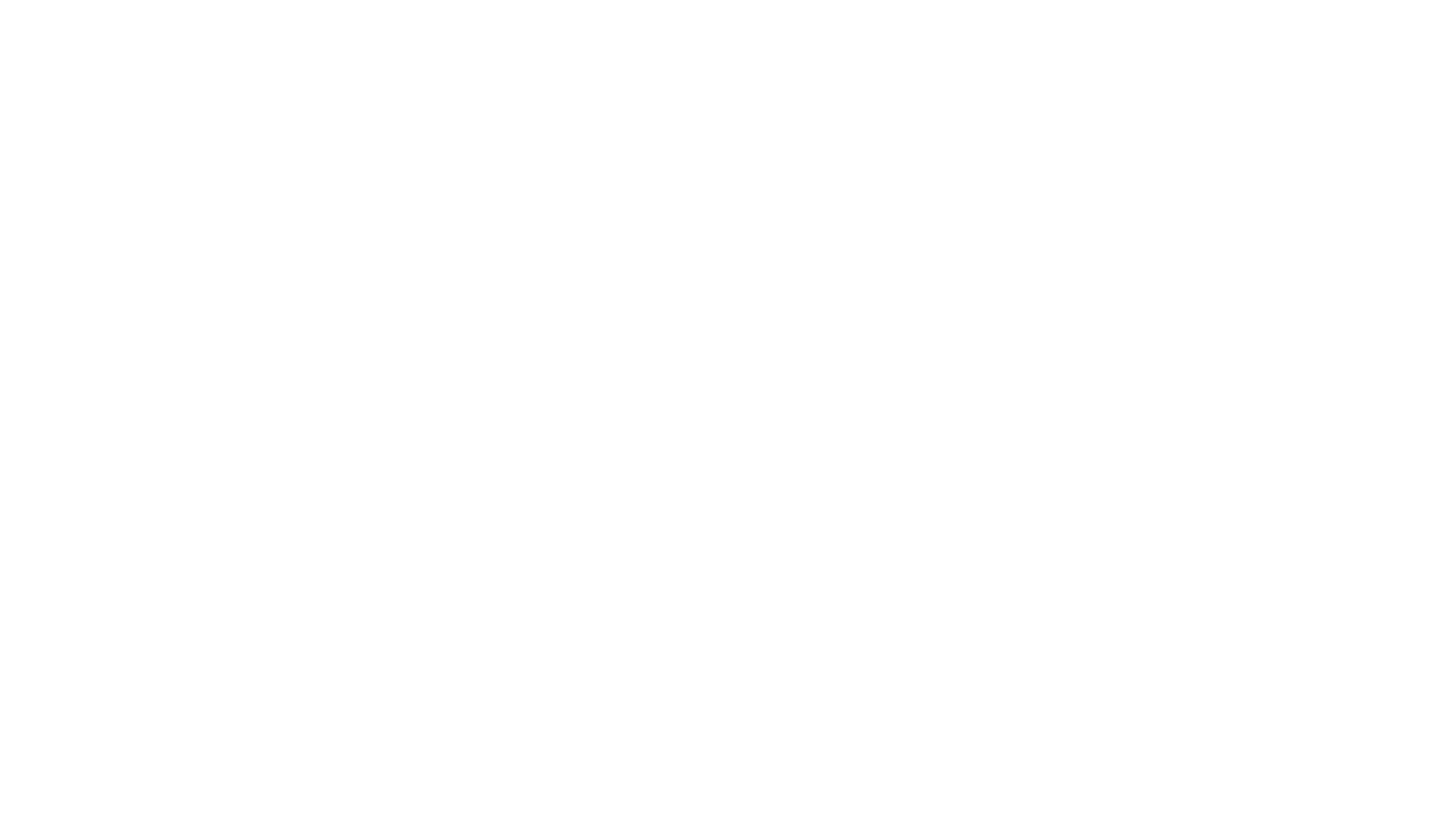 Behandelplan en intake
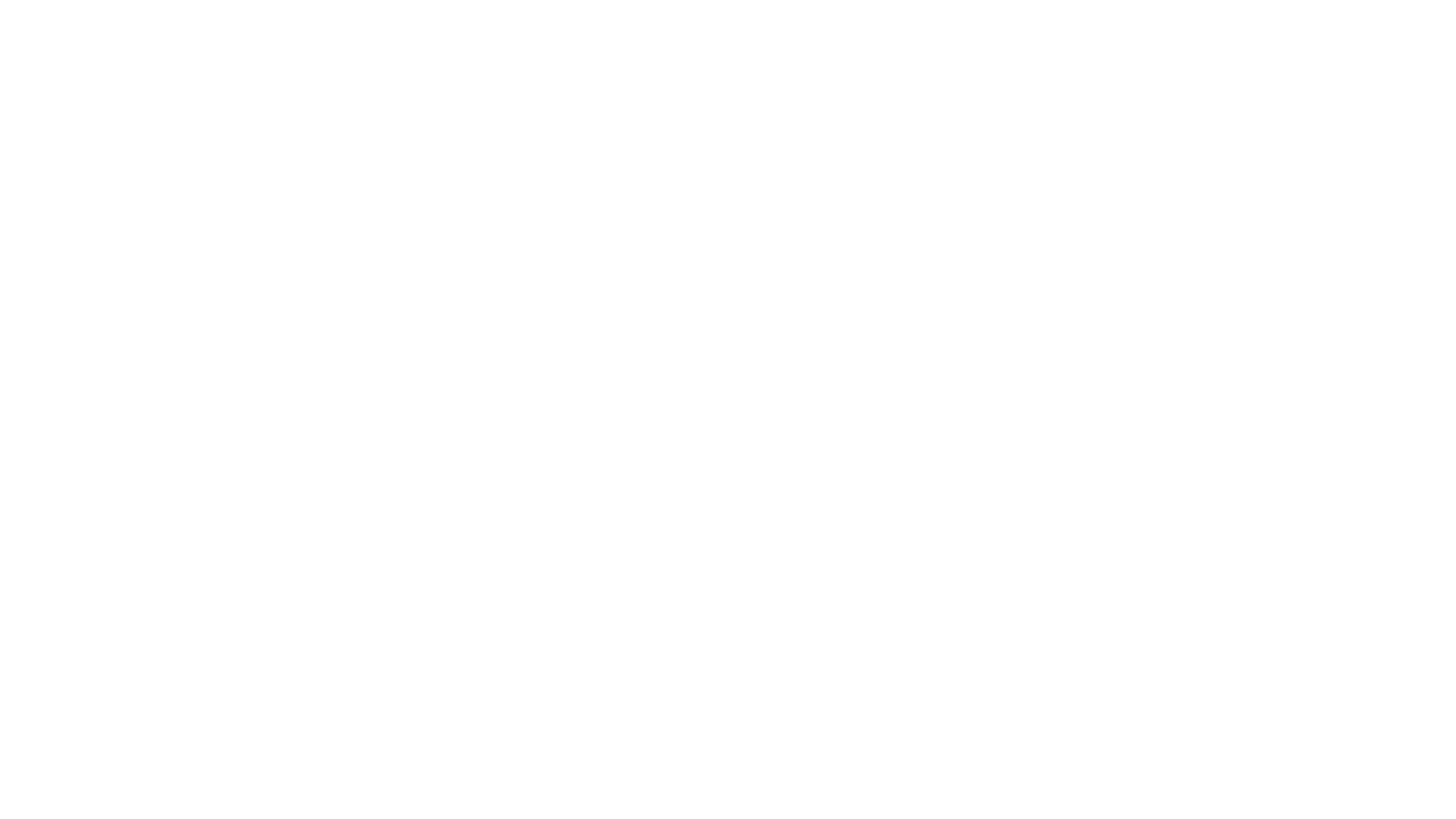 Stappen bij het opstellen van een behandelplan of advies 

Informeren naar de persoonlijke gegevens van de cliënt. 
Het eetpatroon van de cliënt achterhalen
Gezamenlijk doelen stellen 
Afspraken maken over verwachtingen 
Client voorlichten over gezonde voeding
Energiebalans opmaken (a.d.h.v. de Energiebehoefte en afvaldoelen). 
Stimuleren dat cliënt zijn eetgedrag daadwerkelijk gaat veranderen…. Coachen op eetgedrag
Het opstellen van een behandelplan
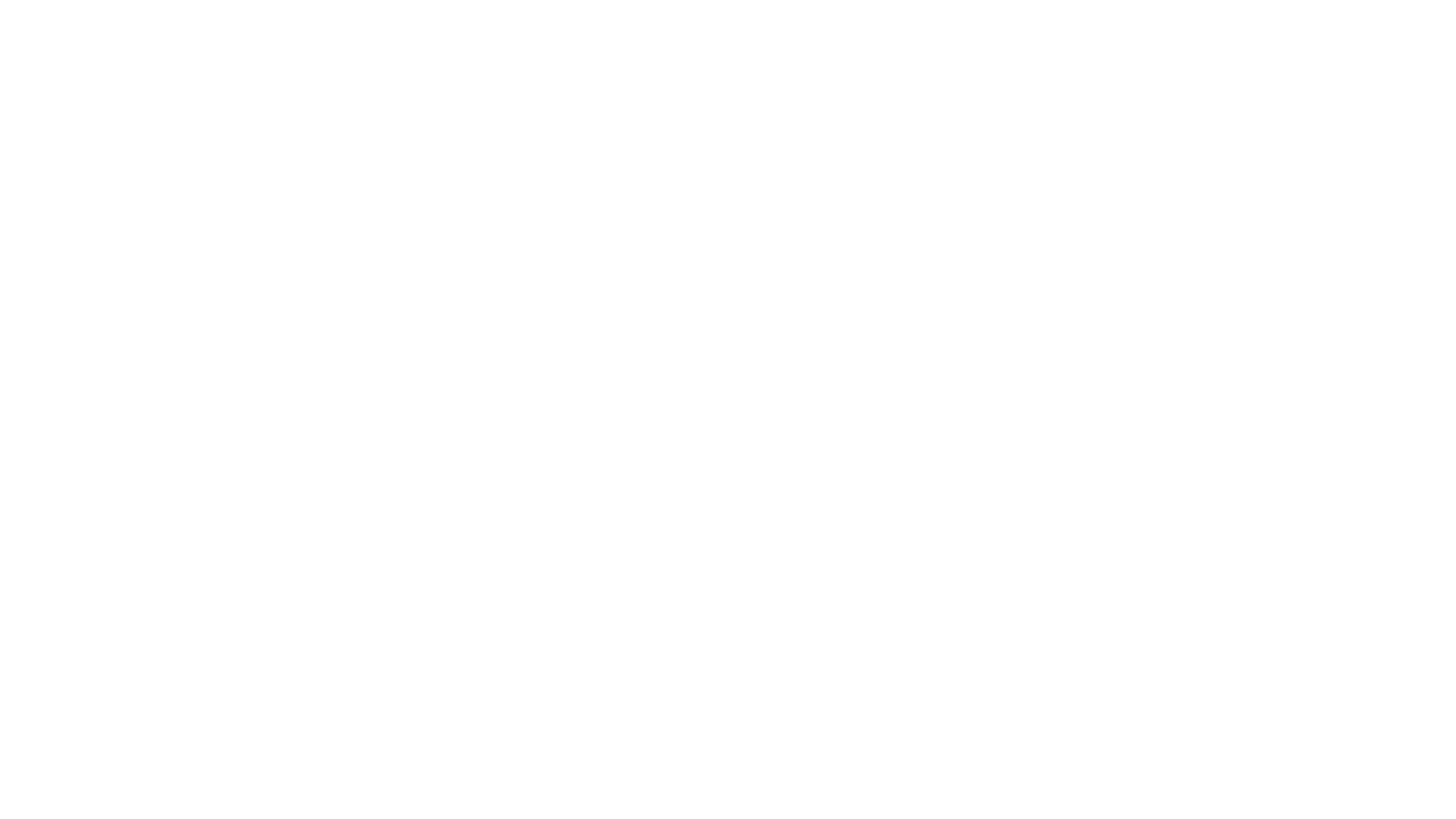 Hoe ga je te werk? 
Hoe bereid je je voor? 
Fysieke positie ten opzichte van een klant
Lichaamstaal
Samen doelen stellen
Intake
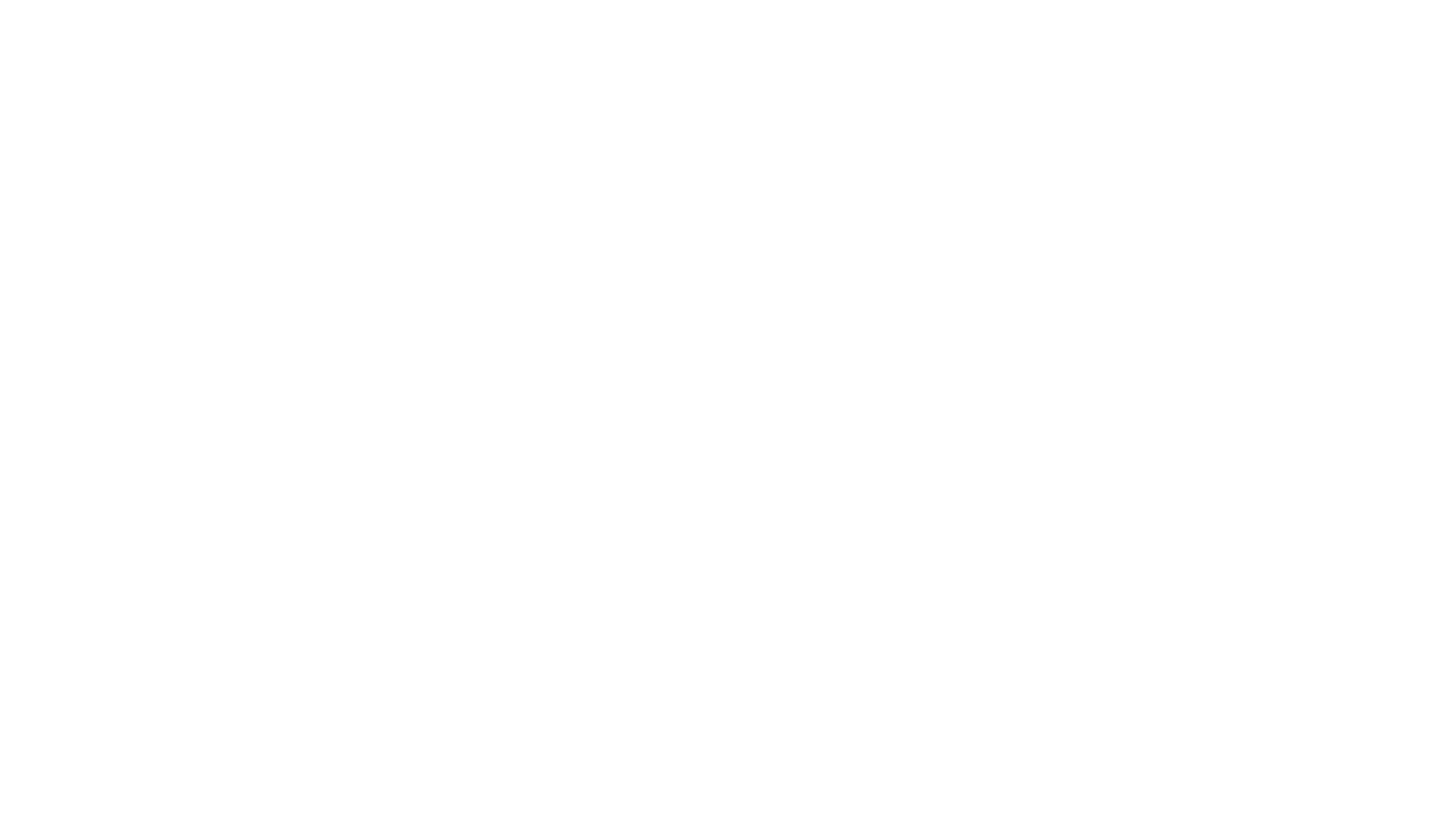 intakeformulier
Welke vragen ga je stellen?
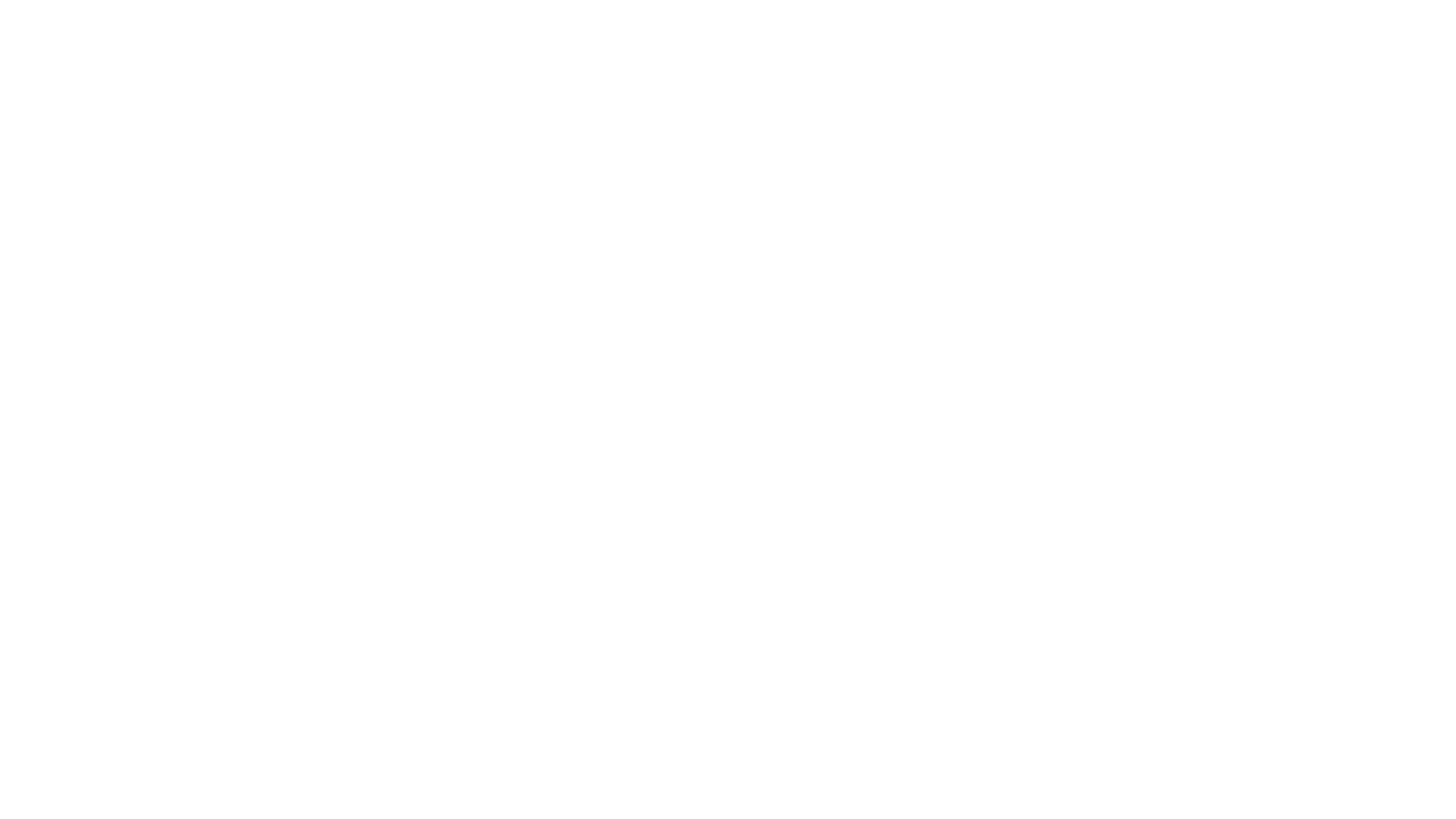 Leeftijd
Geslacht
Gewicht 
Lengte 
BMI 
Werk
Intake: algemene gegevens
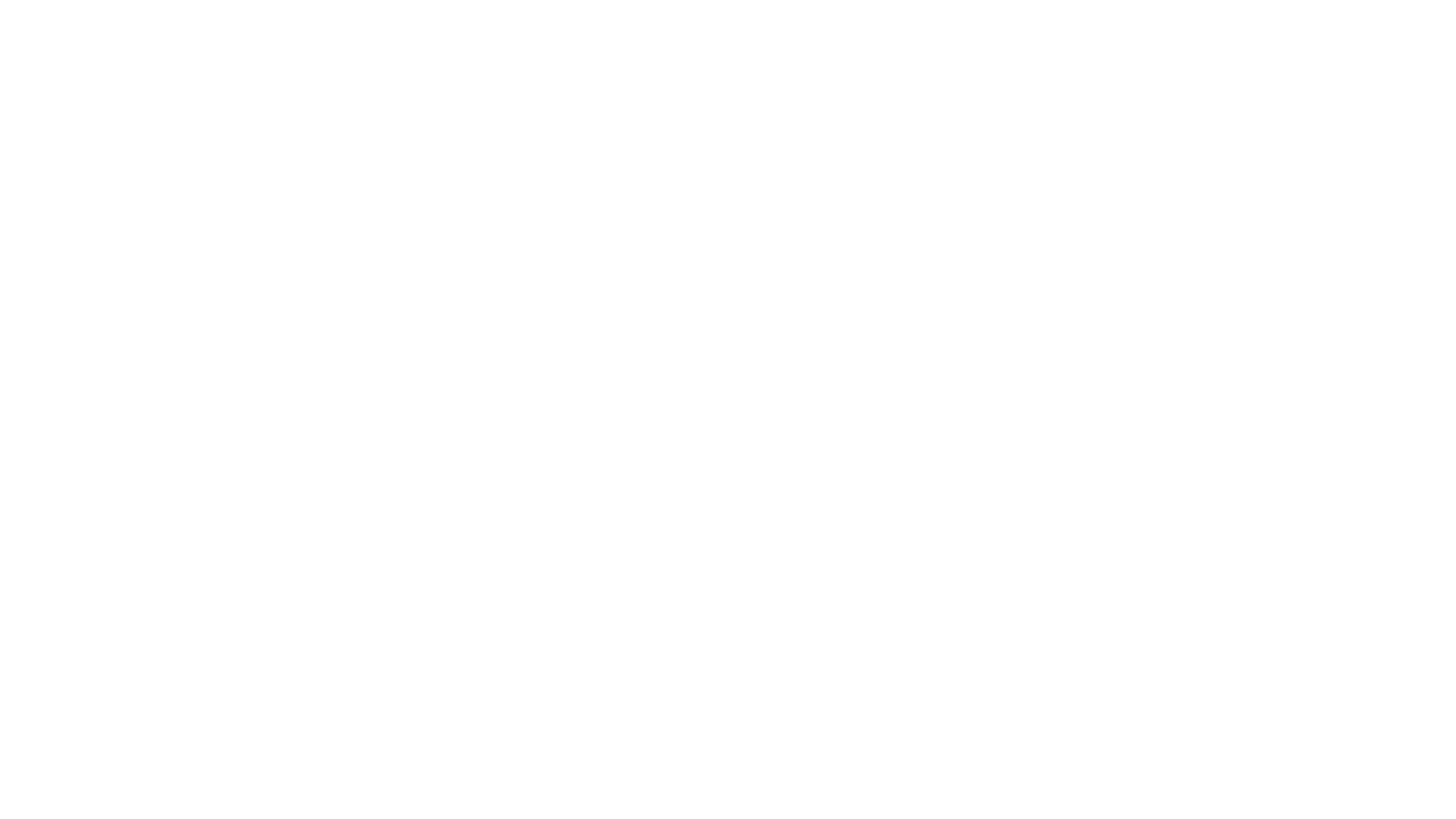 Hoe zorg je dat je de juiste informatie boven tafel krijgt? 
Voedingsdagboek o.i.d. is een goed hulpmiddel
Hou er rekening mee dat mensen soms niet eerlijk zijn
Zorg voor een veilige omgeving 
Vraag ook naar wat ze niet mogen of willen eten!
Intake: voedingsanamnese
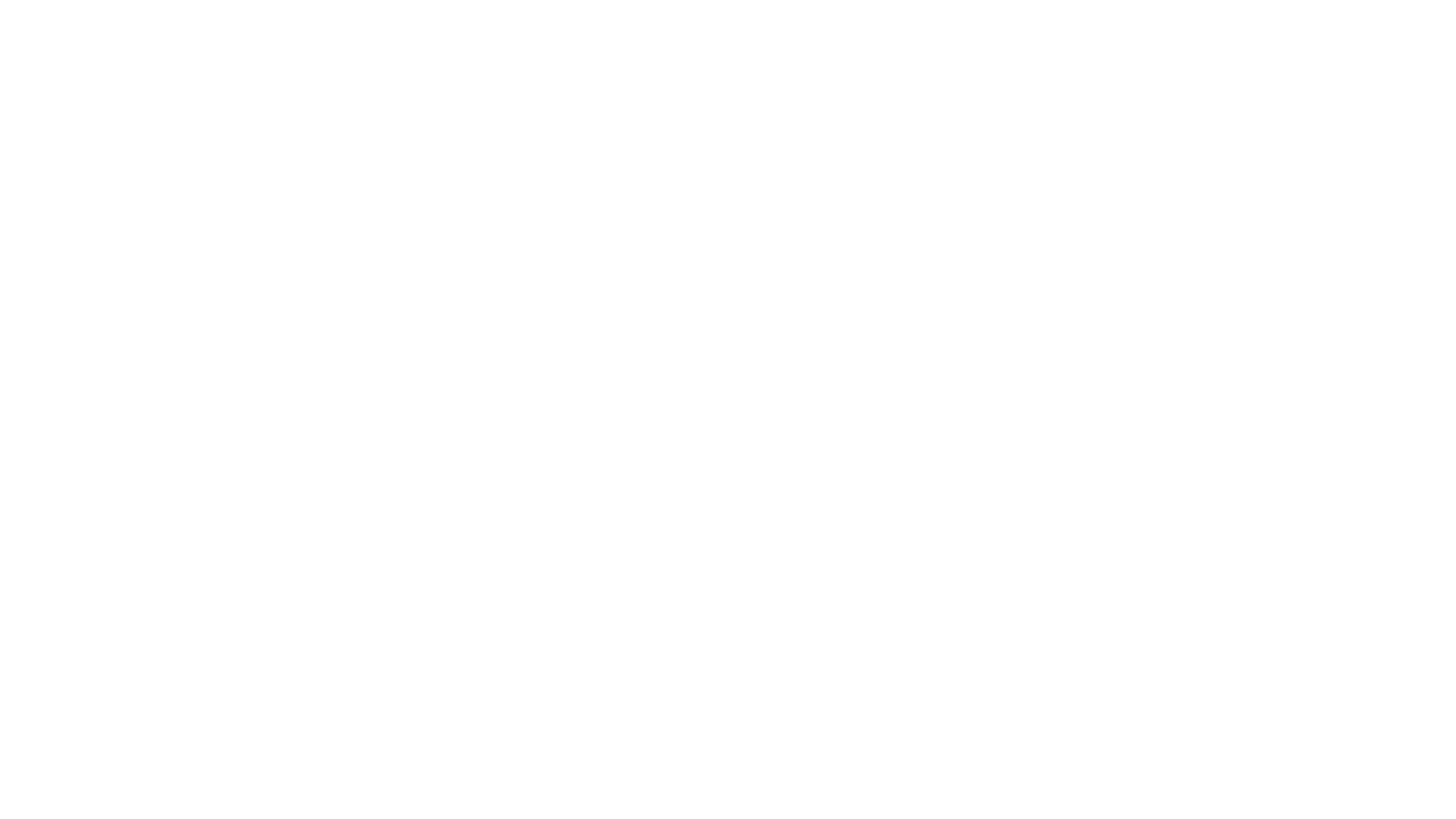 Welke voedingsmiddelen 
Hoeveelheden
Allergieën 
Tijdstippen van eten 
Gewoontes (goed of slecht) 
In welke situatie eet iemand meer of juist minder? 
Patroon en uitzonderingen 
Vraag naar het ‘gewone’ eetpatroon én wat er gegeten/gedronken wordt op feestjes en in het weekend. 
Waar let je op? Wat noteer je?
Intake: voedingsanamnese
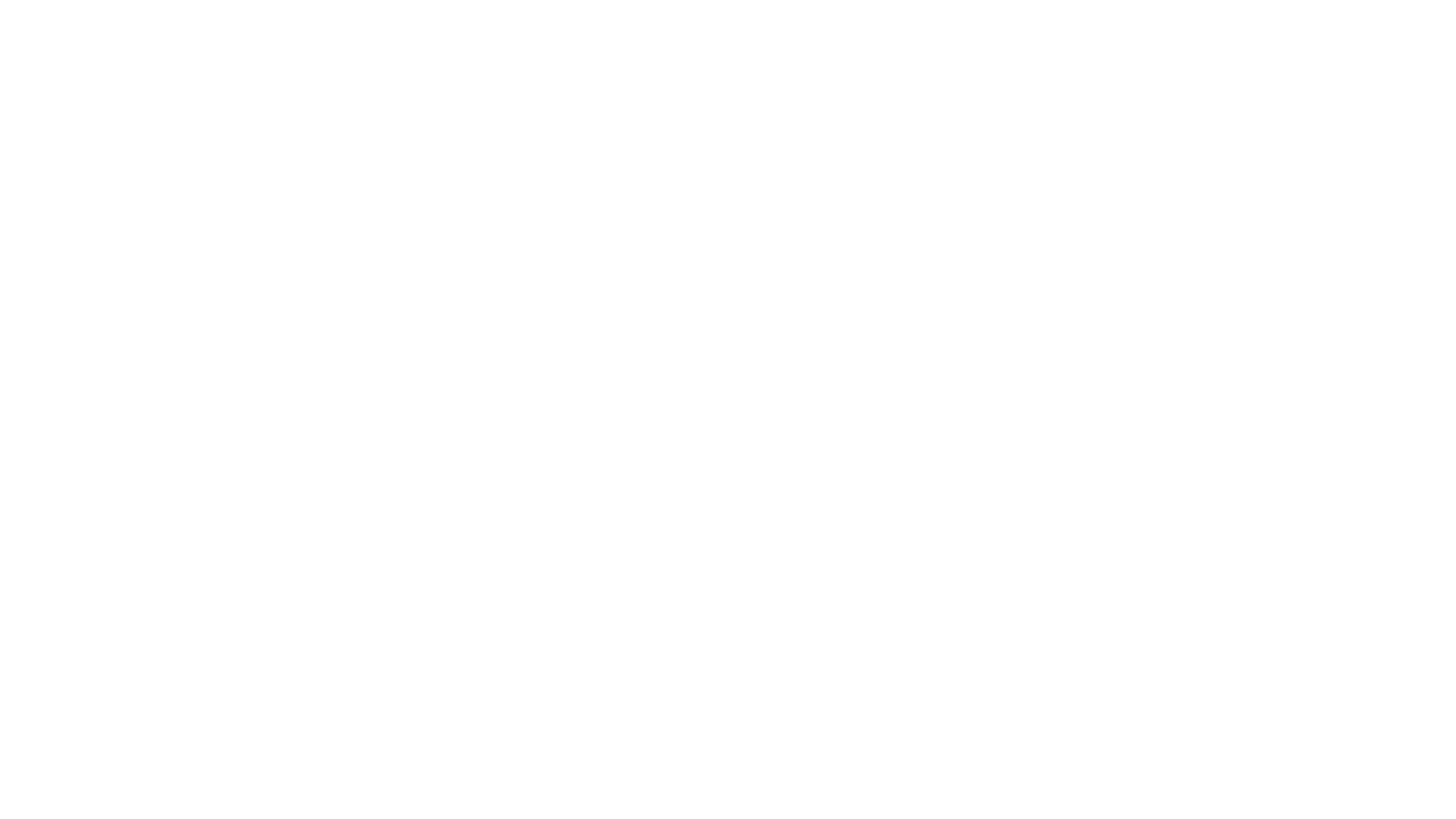 Dagelijkse beweging
Reguliere lichaamsbeweging 
Sporten/hobby’s 
Thuissituatie 
Hoeveel invloed op boodschappen / maaltijden 
Met wie moet er rekening gehouden worden?
Drankgebruik 
Roken
Drugsgebruik
Intake: leefpatroon
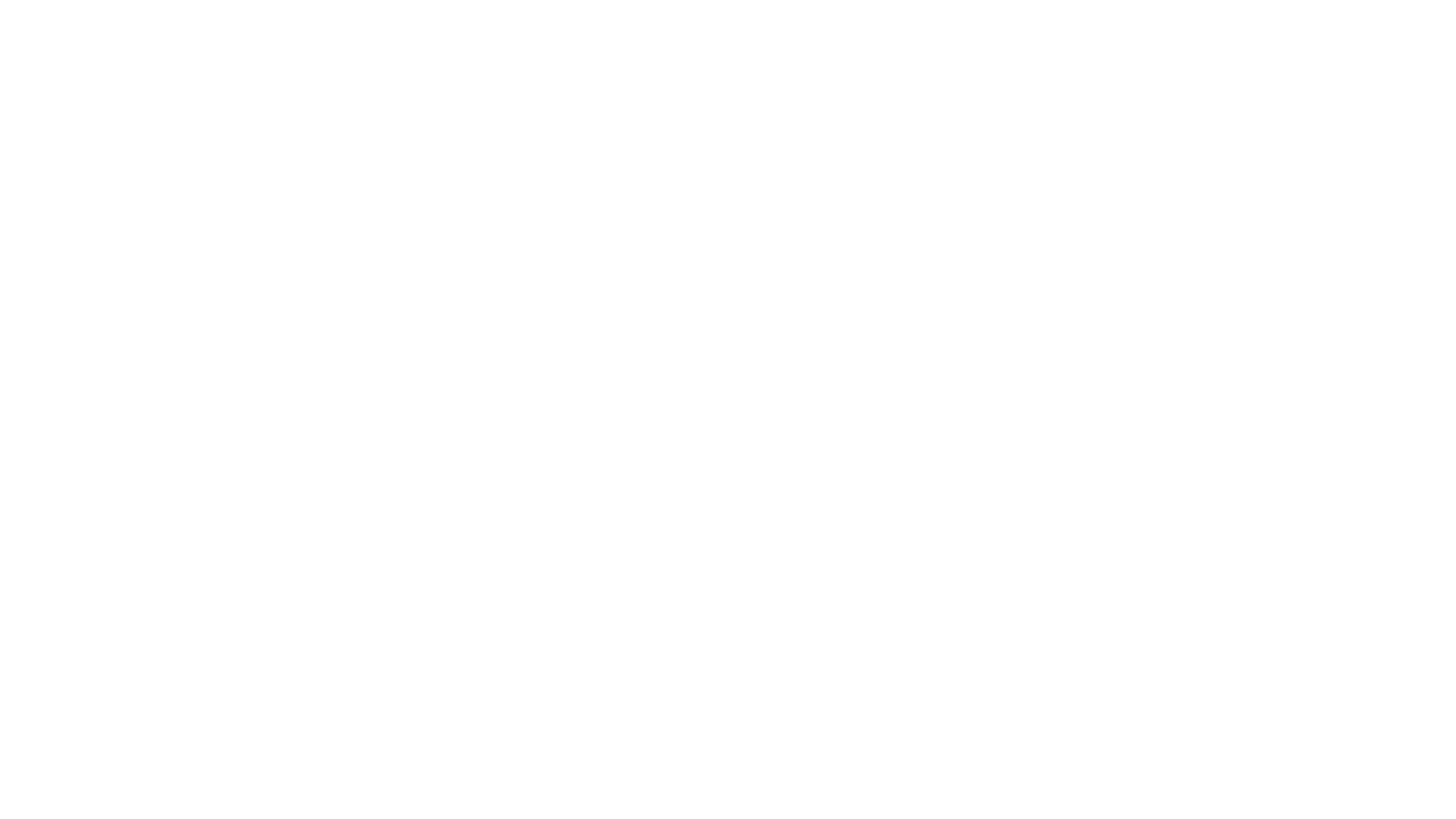 Welk budget wil de klant aan voedingsmiddelen besteden?
Welk budget wil de klant aan lichaamsbeweging besteden? 
Wat zijn de verwachtingen van de klant ten opzichte van jouw begeleiding? 
Welke begeleiding kan/wil jij bieden?
Wanneer vindt begeleiding plaats? 
Spreek contactmomenten van te voren af
Intake: budget en begeleidingsafspraken
Introductie voedingsleer
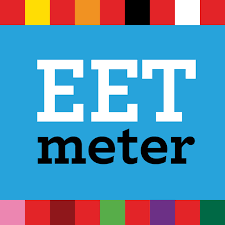 Bekijk de ingevulde Eetmeter?
Welke Quick wins zie je
Bekijk alle informatie van het Voedingscentrum?
Welke hulpmiddelen kun je vinden op de website van het Voedingscentrum?
Voor vitamines en mineralen kijk ook op de site van het vitamine-informatiebureau: https://www.vitamine-info.nl
Intake: doelen stellen
Vraag naar de doelen van de klant
Wees realistisch, help de klant realistische doelen te stellen 
Maak ze samen SMART:
Specifiek
Meetbaar
Acceptabel
Realistisch
Tijdgebonden
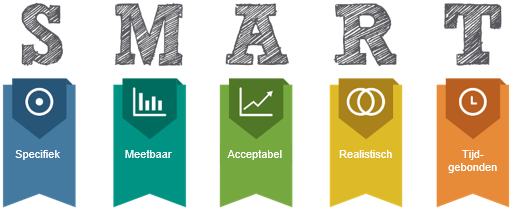 Kies ik gezond?
[Speaker Notes: 5 minuten Mariska]